ПортфолиоВоспитатель Аларханова Кесира Хасайновна ГБДОУ №23 «Седа» г. Грозный
В  портфолио  я демонстрирую свои личные профессиональные достижения деятельности, результаты обучения, воспитания и развития моих маленьких воспитанников.
Мое педагогическое кредо: 
«Чтобы учить других, нужно учиться самому, чтобы воспитывать других, нужно начинать с себя, чтобы развивать других, нужно самому постоянно развиваться!»
Образование
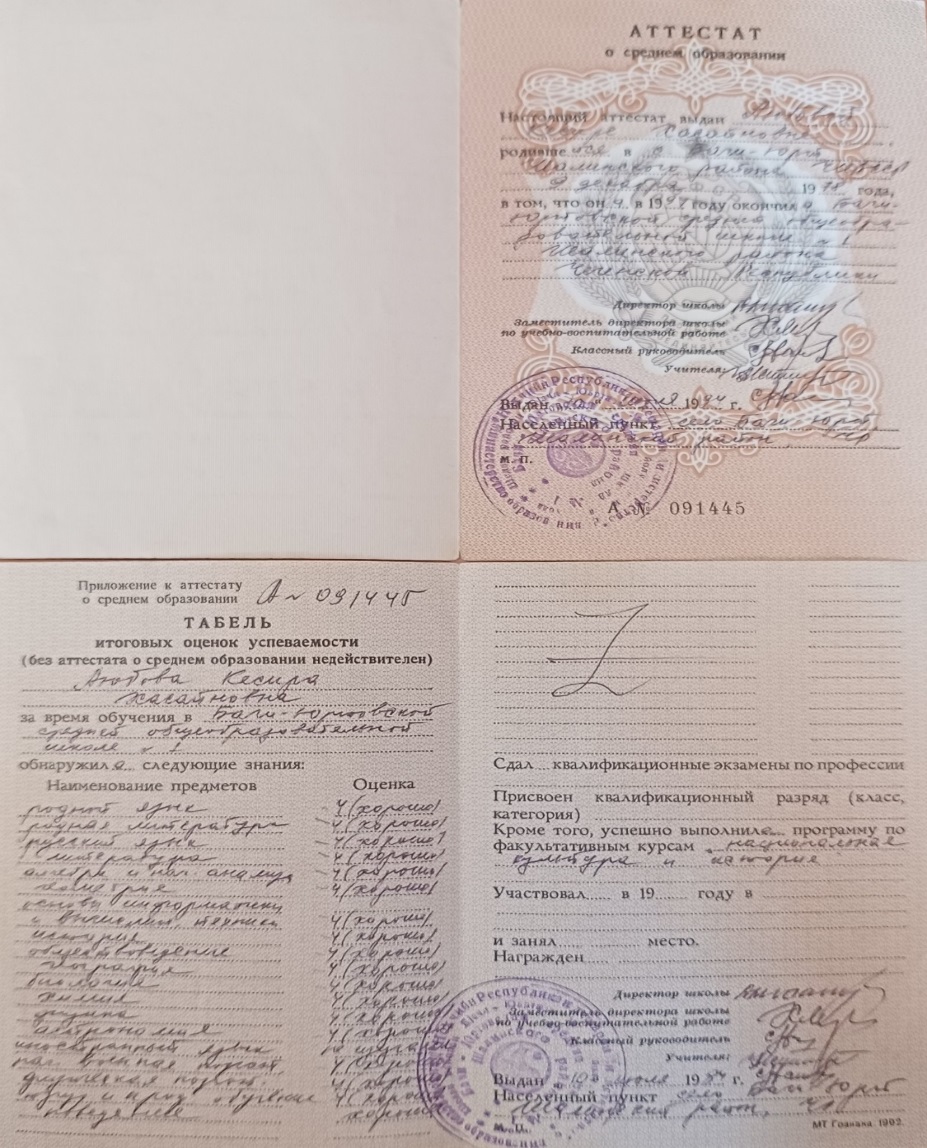 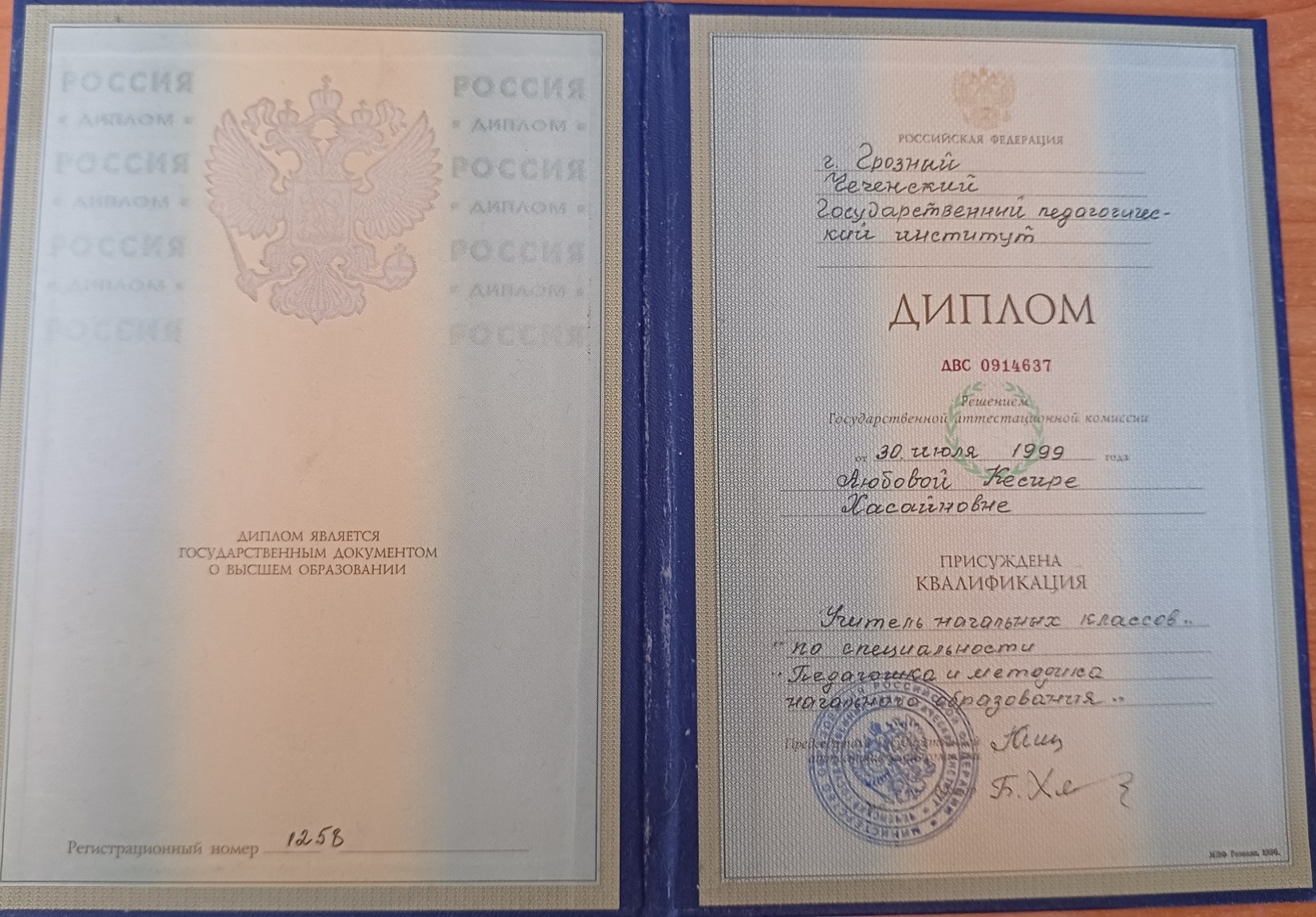 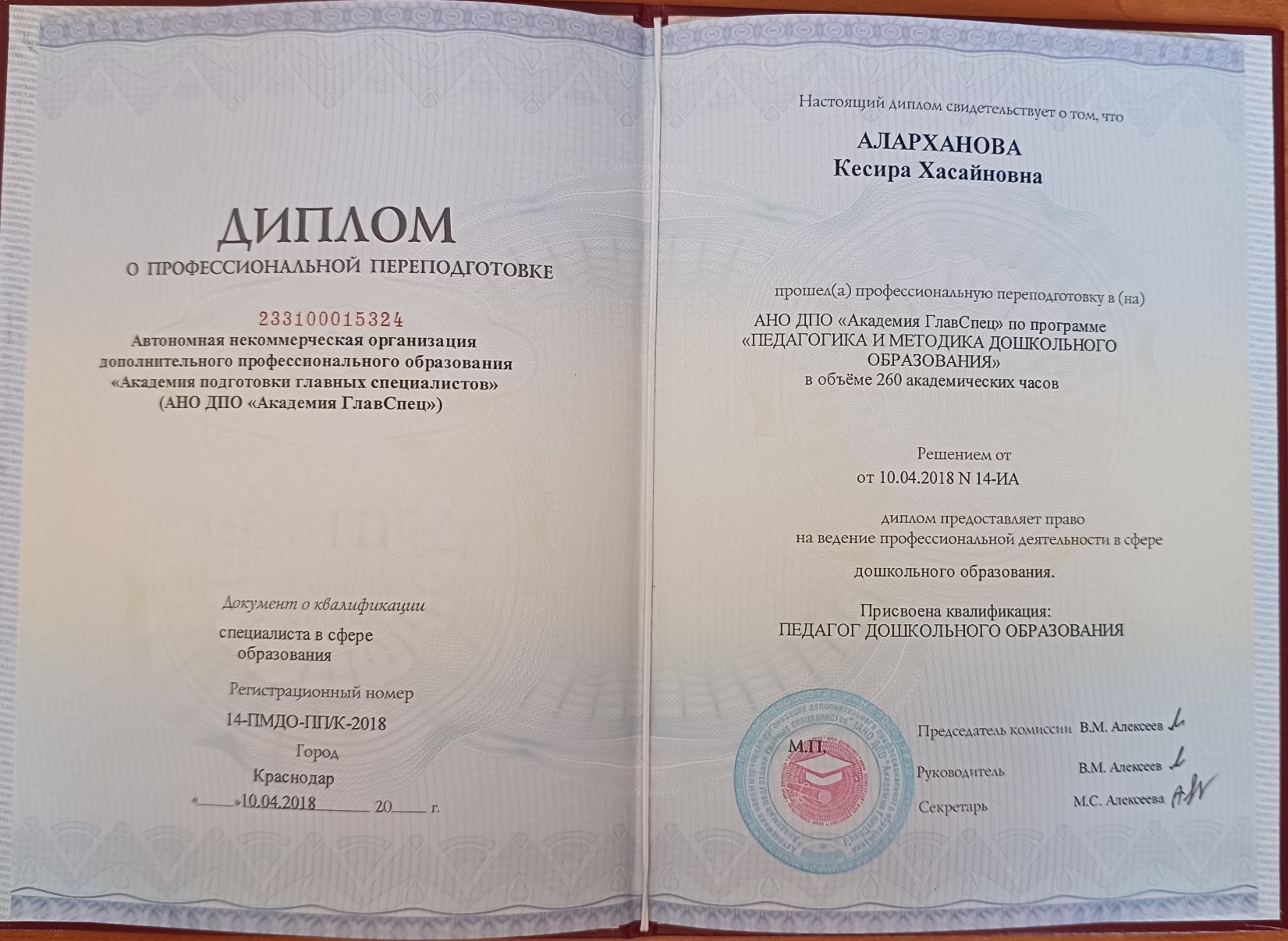 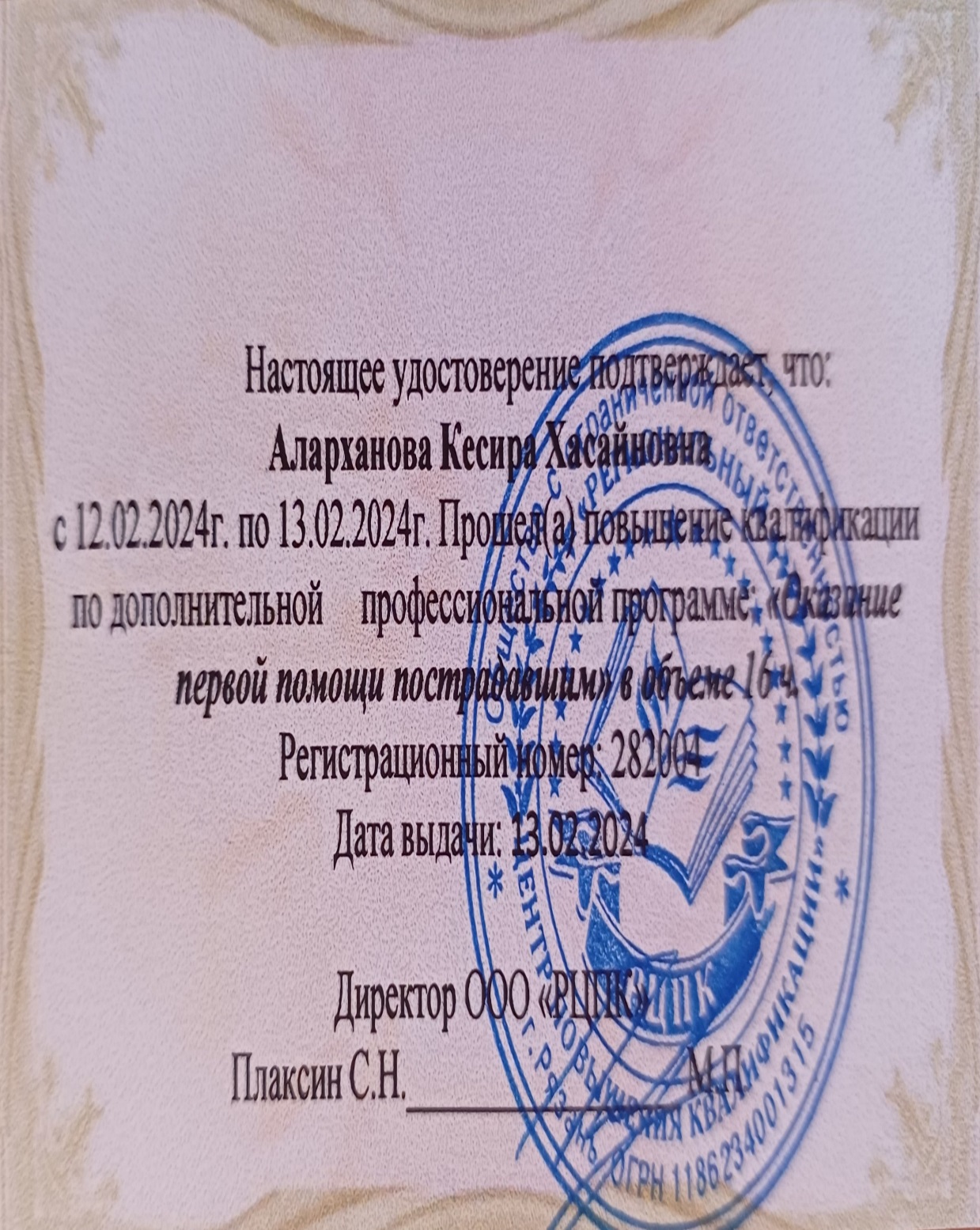 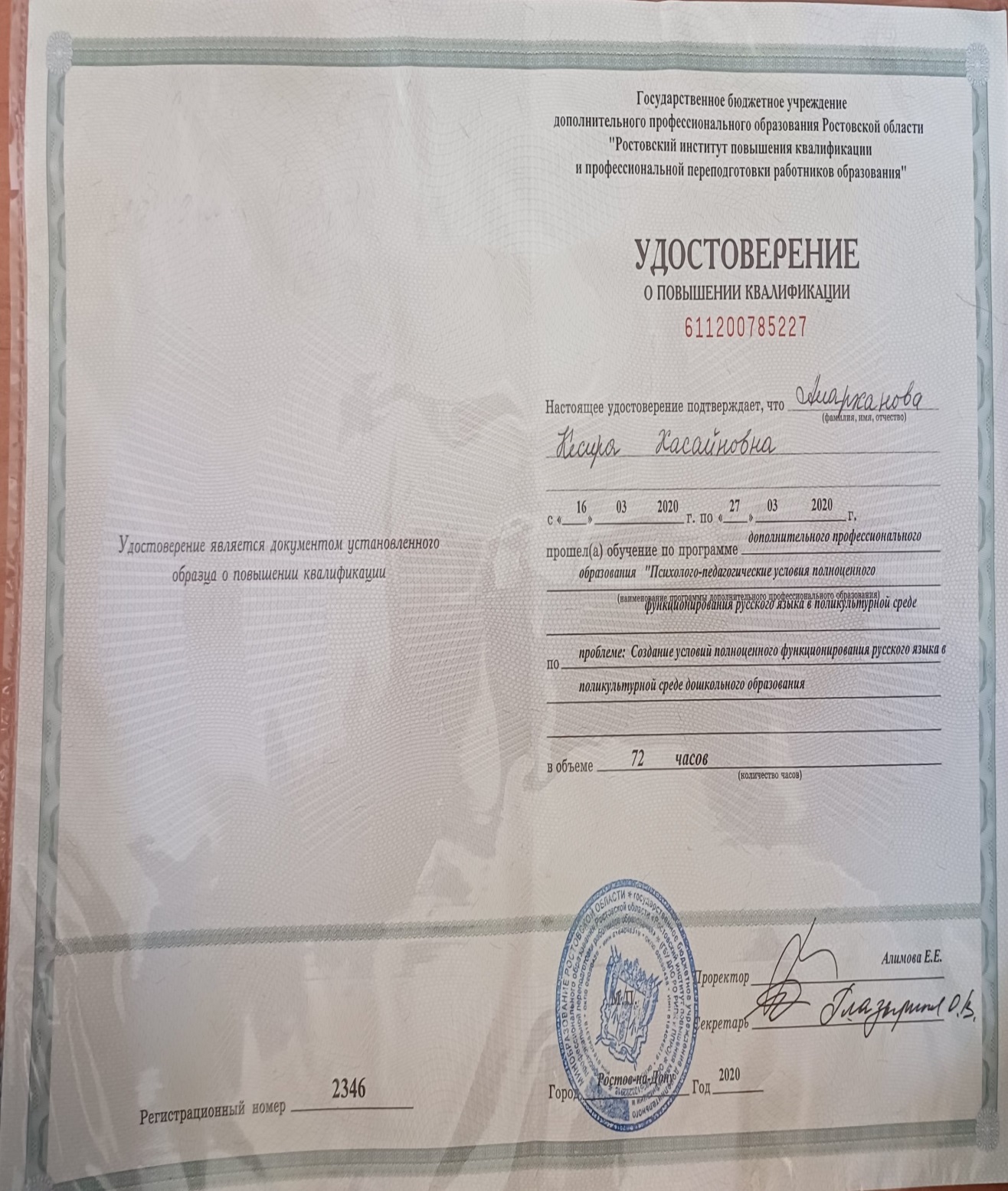 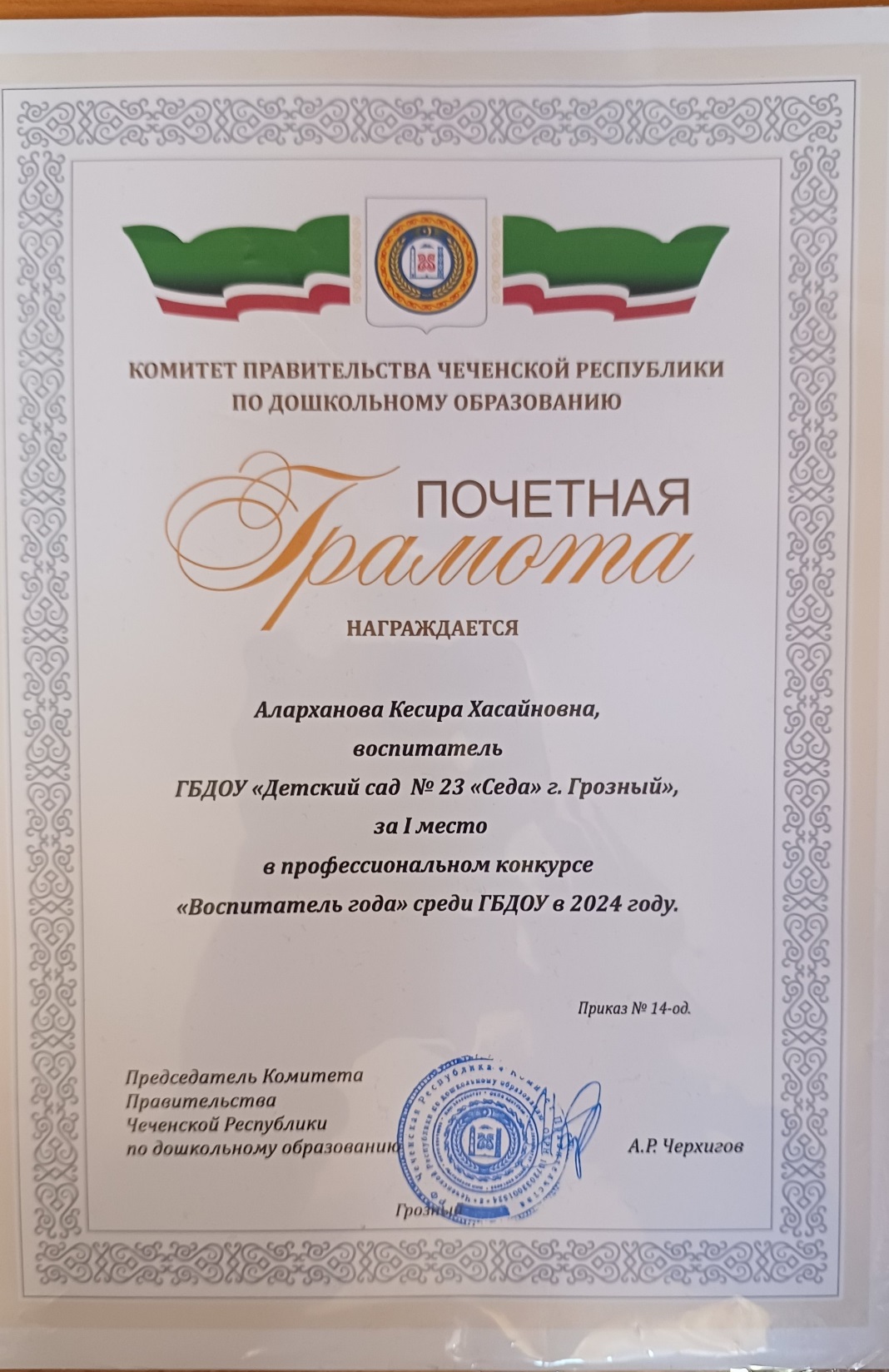 Награждение моей группы
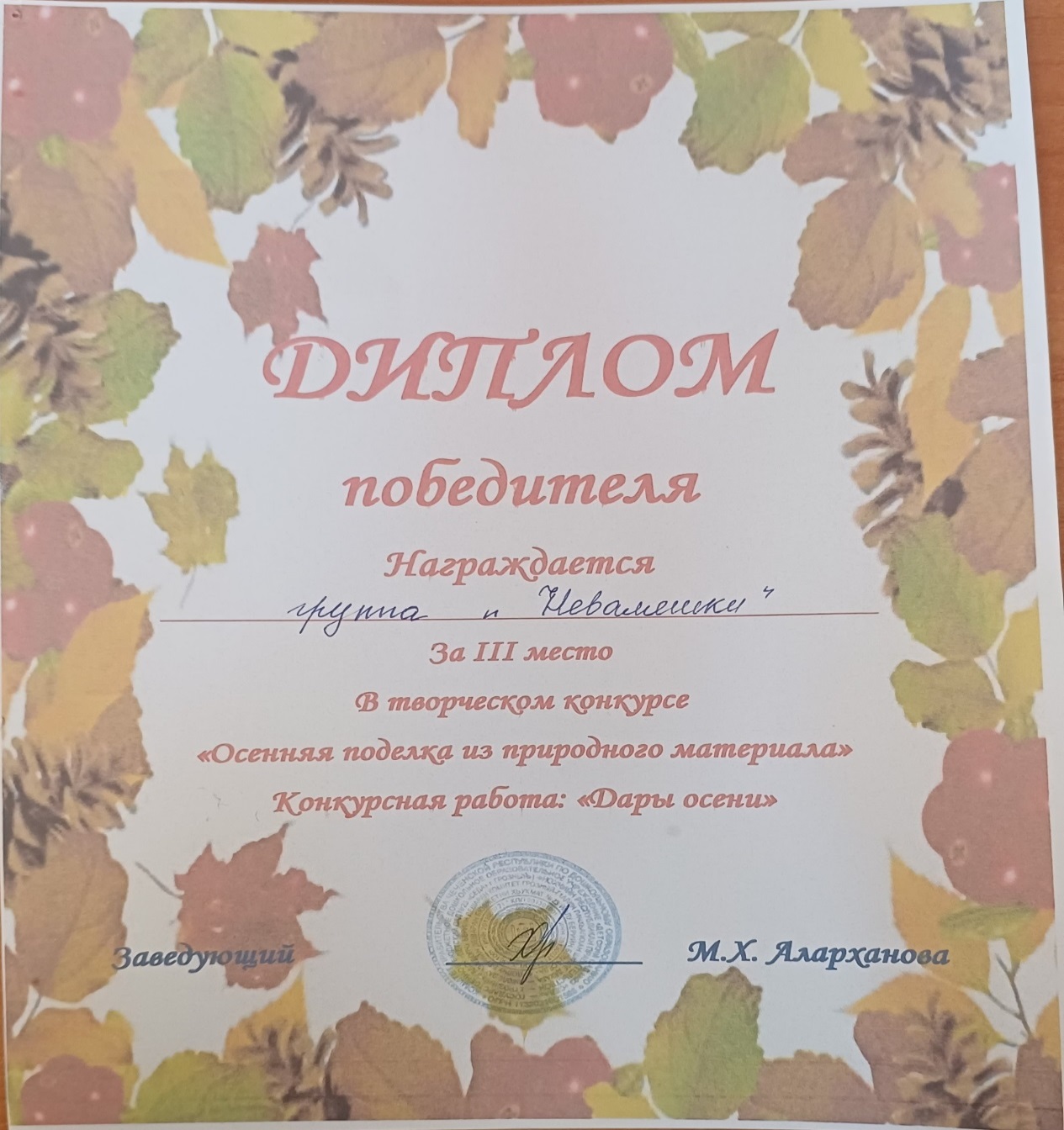 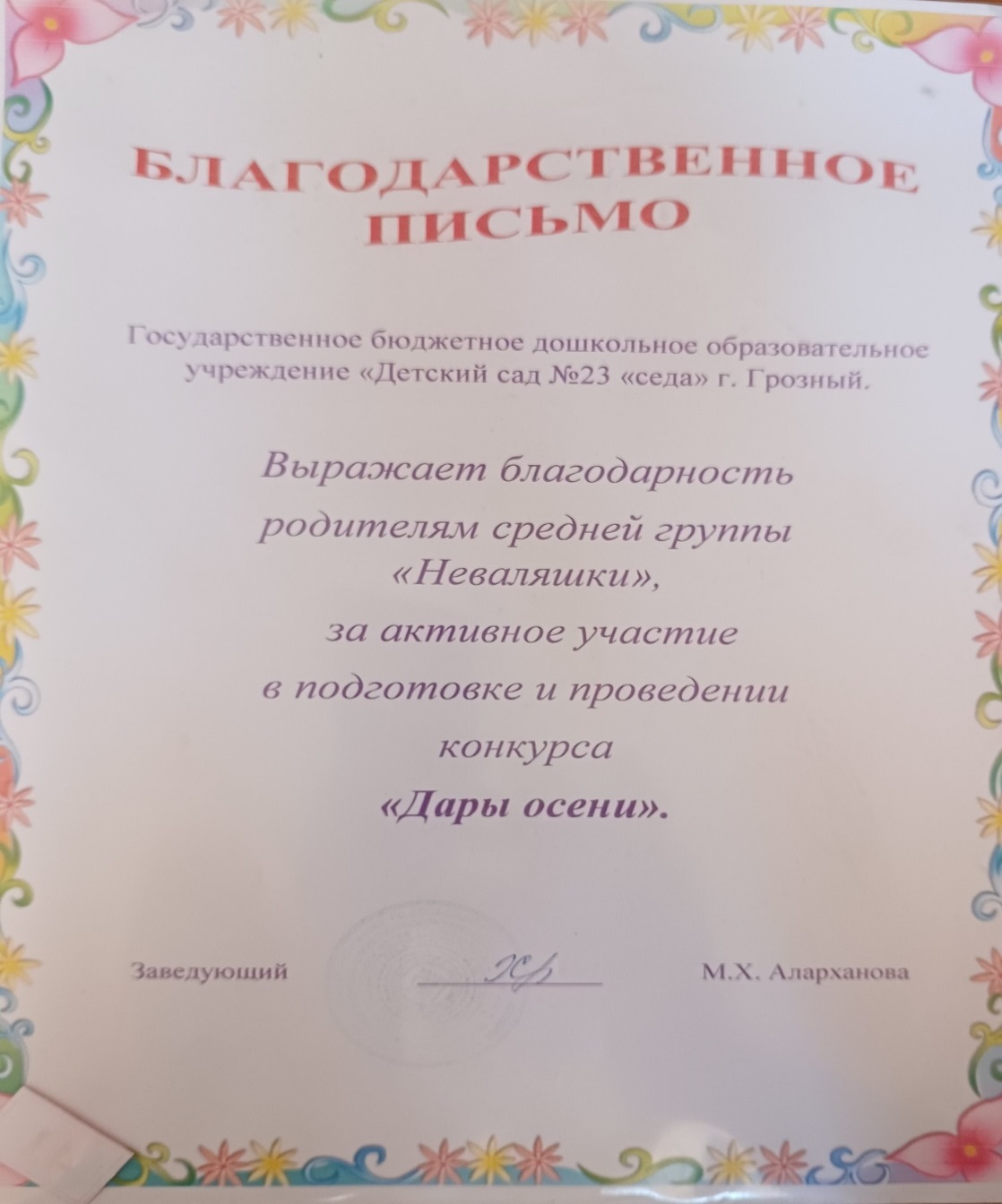 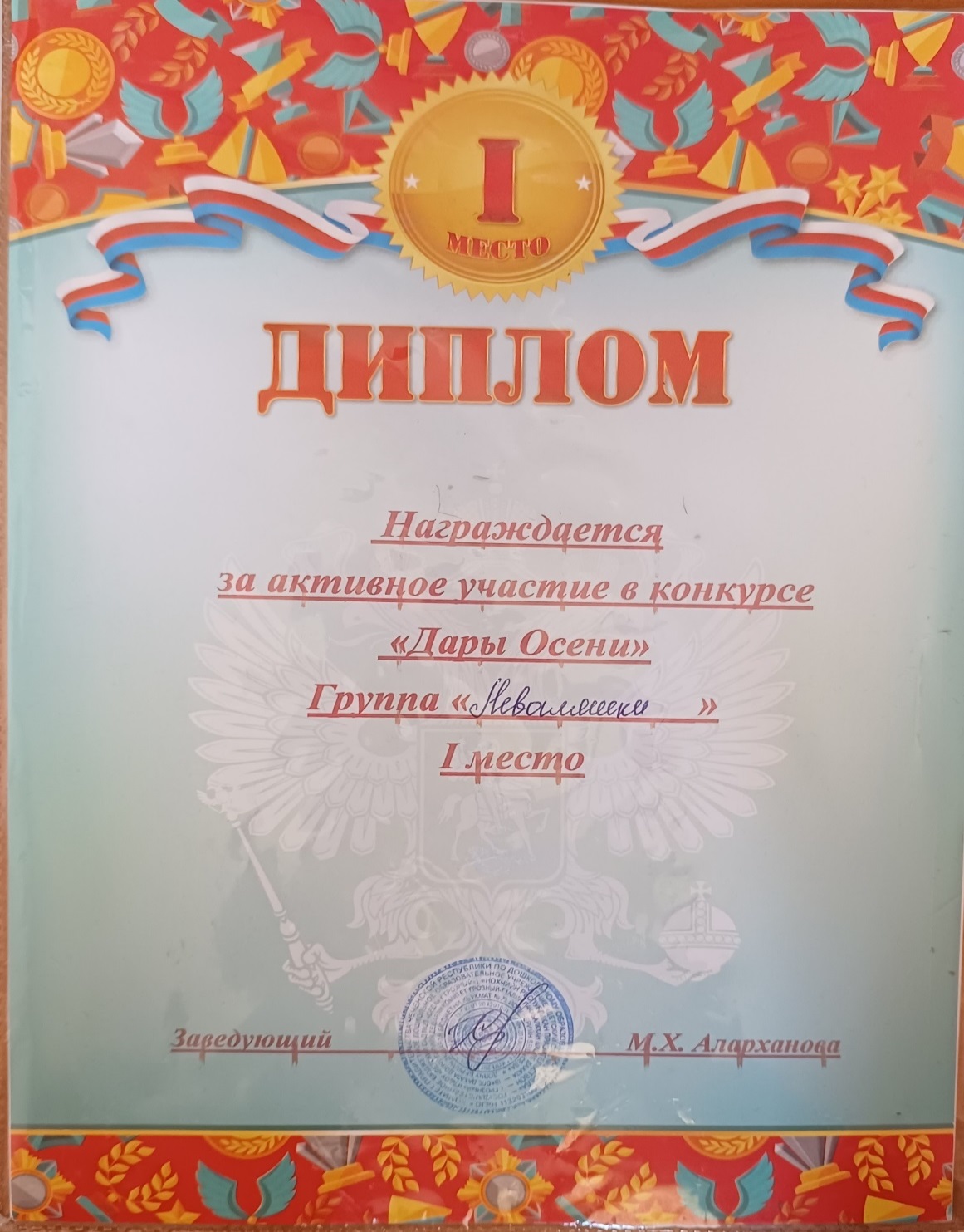 Использование образовательных технологий:
ИКТ (презентации, видеоролики,
обучающие мультфильмы, электронные
интерактивные игры, фотоколлажи);

методическое пособие - кейс «Азбука
юного финансиста»;

итоговое мероприятие в виде квест-игры
«Путешествие с Буратино»;

технология кейс-ситуаций.
Дистанционные  технологии в системе работы
Оформила портфолио в Международном русскоязычном социальном образовательном интернет - проекте Maaam.ru (2016г.) 
http://www.maam.ru/users/433586
http://28739.maam.ru/
Обратная связьтел. 89389948060
Спасибо за внимание!